TYGRAutor: Bui Lan Nhi
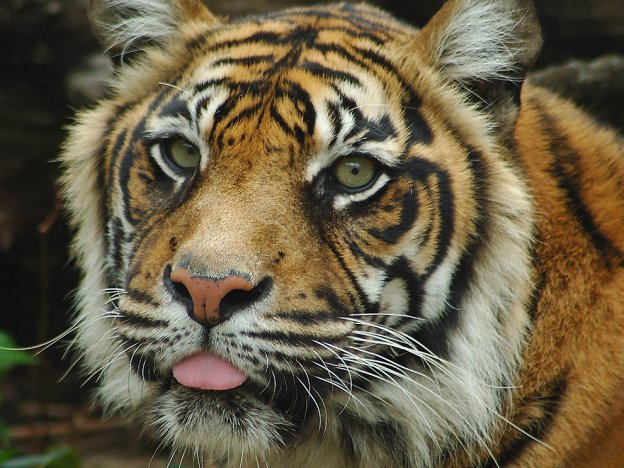 ŘÍŠE                 živočichové (Animalia)
KMEN              strunatci  (Chordata)
PODKMEN     obratlovci (Vertebrata)
TŘÍDA             savci (Mammalia)
ŘÁD                 šelmy (Carnivora)
ČELED             kočkovití (Felidae)
PODČELED    velké kočky (Pantherinae)
ROD                 panthera
TĚLO
Tygr je velká kočky žijící v Asii. Ze současných kočkovitých šelem je největší a díky charakteristickým tmavým pruhům na zlatožluté či rudohnědé srsti nezaměnitelný. Rozlišujeme osm až devět poddruhů
Hmotnost – samec : 90-310kg
                   - samice : 65-170kg